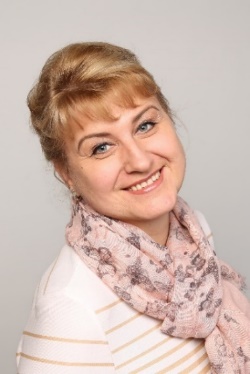 ДИСЦИПЛІНА ЗА ВИБОРОМ СТУДЕНТА: ЕКОНОМІЧНИЙ РОЗВИТОК УКРАЇНИ: ЄВРОПЕЙСЬКИЙ ВЕКТОР ІНТЕГРАЦІЇ
розробник дисципліни, лектор:
МЕТЕЛЕНКО НАТАЛЯ ГЕОРГІЇВНА
д.е.н., професор, АКАДЕМІК АКАДЕМІЇ ЕКОНОМІЧНИХ НАУК УКРАЇНИ
ДИРЕКТОР  ІнженернОГО навчально-науковОГО інститутУ ім. Ю.М.Потебні 
 Запорізького національного університету
МЕТЕЛЕНКО НАТАЛЯ ГЕОРГІЇВНА – наукові напрями досліджень, практичний досвід, досвід науково – педагогічної діяльності
Наукові напрями досліджень:
економіка промислових підприємств (галузі машинобудування, металургія, енергетика); дослідження внутрішнього господарського механізму підприємств промисловості; розробка стратегії розвитку підприємств;
фінансова стратегія та фінансова безпека підприємств різних галузей та секторів економіки (процедури ліквідації та банкрутства, ідентифікація ризиків втрати фінансової безпеки);
розробка екологічної політики регіону; питання децентралізації; органи місцевого самоврядування;
аналітичний інструментарій досліджень фінансово – господарської діяльності (фінансовий контролінг); моніторинг фінансового стану підприємства; несудова експертиза фінансово-господарської діяльності підприємств;
управління державними та місцевими фінансами (дослідження на замовлення Міністерства фінансів України) – врегулювання міжбюджетних відносин, удосконалення фінансово-бюджетної політики, аудит розрахунків з бюджетом, розвиток податкової системи України, реформування державних фінансів;
концептуальні моделі фінансово – економічної безпеки підприємства;
ПРОДОВЖЕННЯ СЛАЙДУ 2
екологічний вектор розвитку економіки Запорізького регіону (регіональні дослідження, адміністрування екологічного податку у промисловості, європейський контент сталого розвитку регіону);
промисловий менеджмент (логістична система підприємства, виробничий потенціал у промисловості, моделі динамічного управління підприємницькими ризиками);
формування місцевих бюджетів громад в умовах фінансової децентралізації, формування об'єднань територіальних громад (питання планування та фінансування діяльності).

Практичний досвід роботи:
33 роки роботи в реальному секторі економіки Запорізької області (начальник відділу моніторингу господарської діяльності, помічник Комерційного директора, Головний бухгалтер, Фінансовий директор);
Плідна співпраця з комерційними банками Запорізької області, контролюючими органами, аудиторськими компаніями, арбітражними керуючими, юридичними компаніями тощо.
Науково – педагогічна діяльність:
Стаж роботи у закладах вищої освіти України 24 роки (Запорізький інститут економіки та інформаційних технологій, Запорізька державна інженерна академія, Запорізький національний університет, Класичний приватний університет, НТУ «Дніпровська політехніка»);
Робота в Спеціалізованих вчених радах із захисту кандидатських та докторських дисертацій економічних напрямів (13 років) – Класичний приватний університет та НТУ «Дніпровська політехніка»;
Підготовка магістерських робіт з впровадженням результатів досліджень у практичну діяльність промислових підприємств регіону;
Підготовка дисертаційних досліджень до захисту;
Підготовка студентських конкурсних робіт з екологічного напряму;
Викладання дисциплін: управління ризиками, управління проєктами, фінансовий менеджмент, фінансовий контролінг, управління фінансовою безпекою держави та підприємницьких структур та ін.